GODIŠNJI SEMINAR 2017
NAKNADNI DOGAĐAJI
Branislav Manojlović
23. – 24. novembar 2017. godine
NAKNADNI DOGAĐAJI
S
A
D
R
Ž
A
J
Računovodstveni propisi
Period nastanka
Vrste
Revizija
Poreske posledice
Zaključak
DOGAĐAJI NAKON FINANSIJSKIH IZVEŠTAJA
NAKNADNI DOGAĐAJI - RAČUNOVODSTVENI PROPISI
ZAKON O RAČUNOVODSTVU
OKVIR ZA FINANSIJSKO IZVEŠTAVANJE
IFRS ZA SME
IAS/IFRS
PRAVILNIK ZA MIKRO I DPL
Član 10.
IAS 10 Događaji posle izveštajnog perioda
Odeljak 32. Događaji posle izveštajnog perioda
OBAVEZNO JE IDENTIFIKOVANJE I RAČUNOVODSTVNEO OBUHVATANJE NAKNADNIH DOGAĐAJA BEZ OBZIRA NA TO KOJI  SE OKVIR FINANSIJSKOG IZVEŠTAVANJA PRIMENJUJE
NAKNADNI DOGAĐAJI - PERIOD NASTANKA
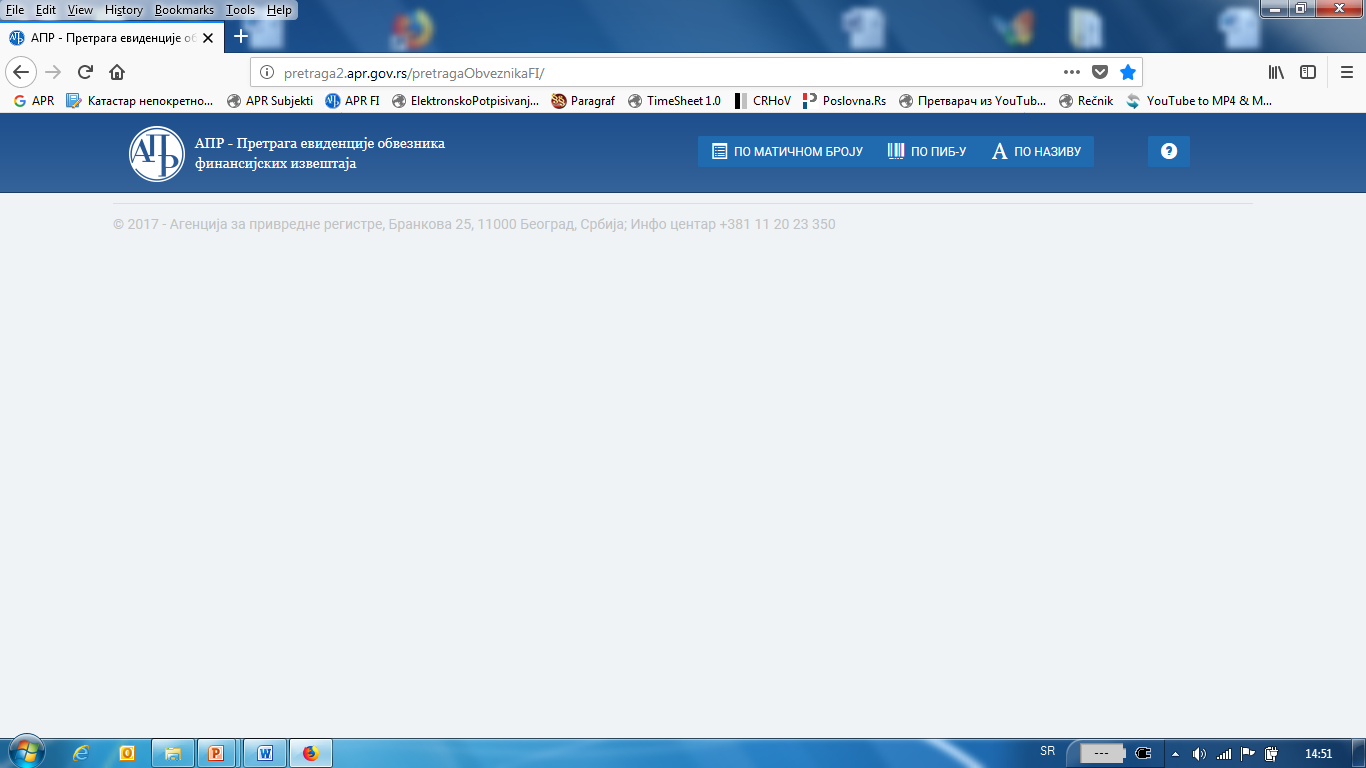 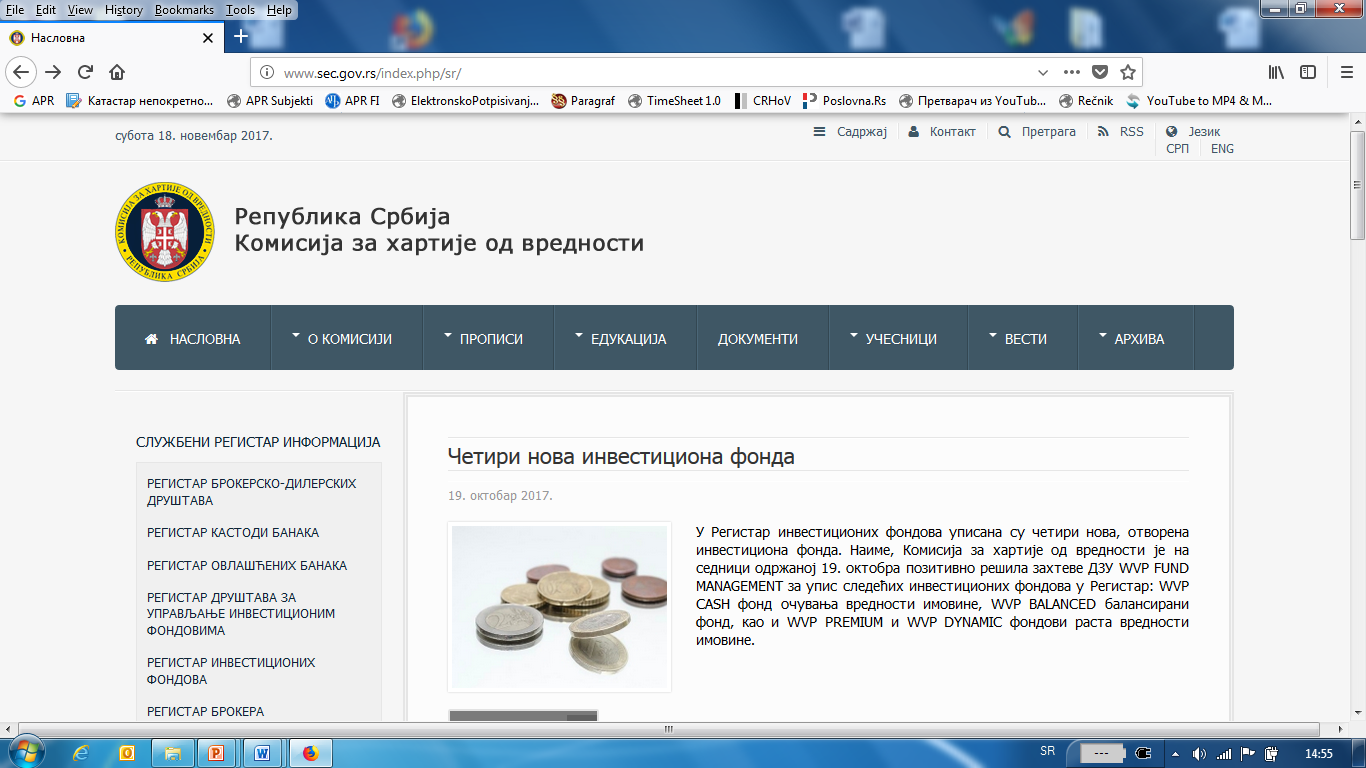 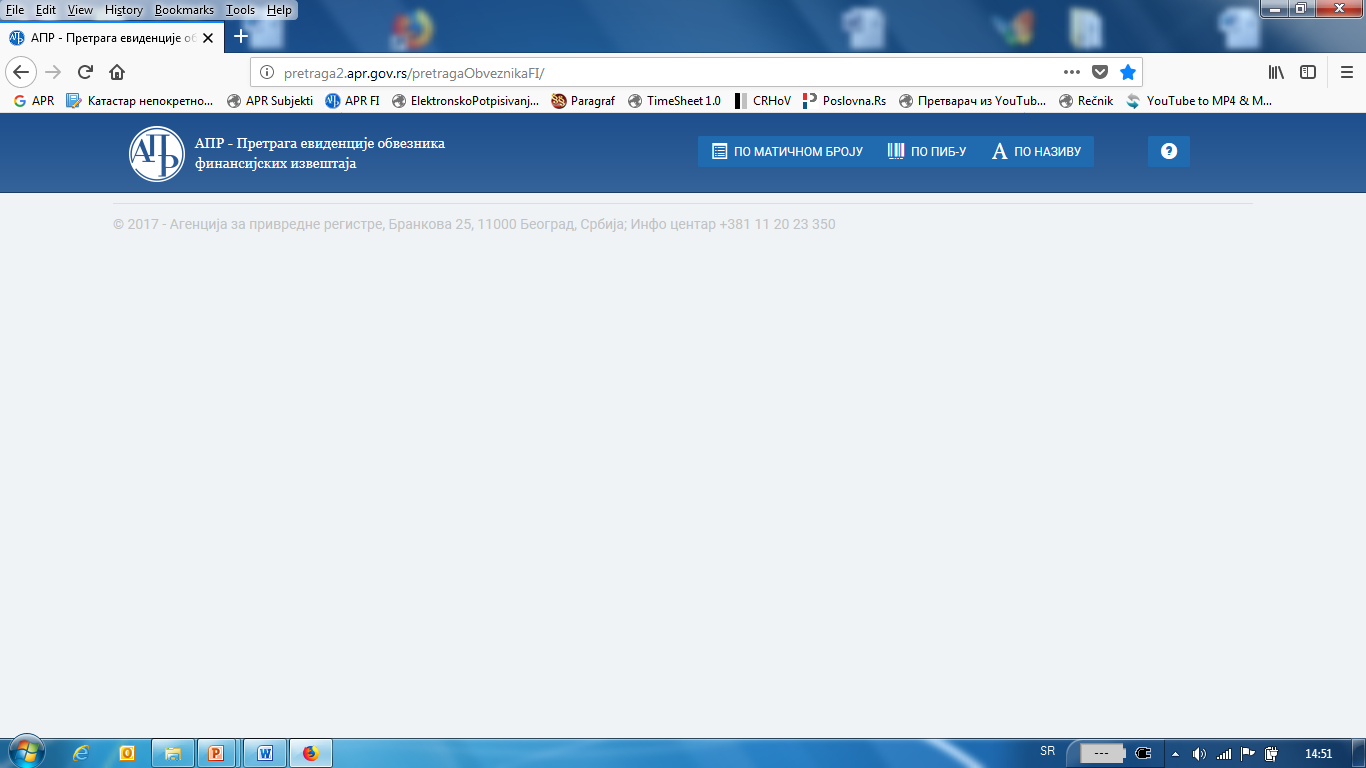 STATISTIČKI IZVEŠTAJI
AKCIONARSKA DRUŠTVA
KRAJ
30. jun
START
01. januar
1
2
3
4
5
Odluka o odobravanju finansijskih izveštaja za objavljivanje
N A K N A D N I 
D O G A Đ A J I
DATUM ODOBRAVANJA
NAKNADNI DOGAĐAJI - PERIOD NASTANKA
PRIMER 1:
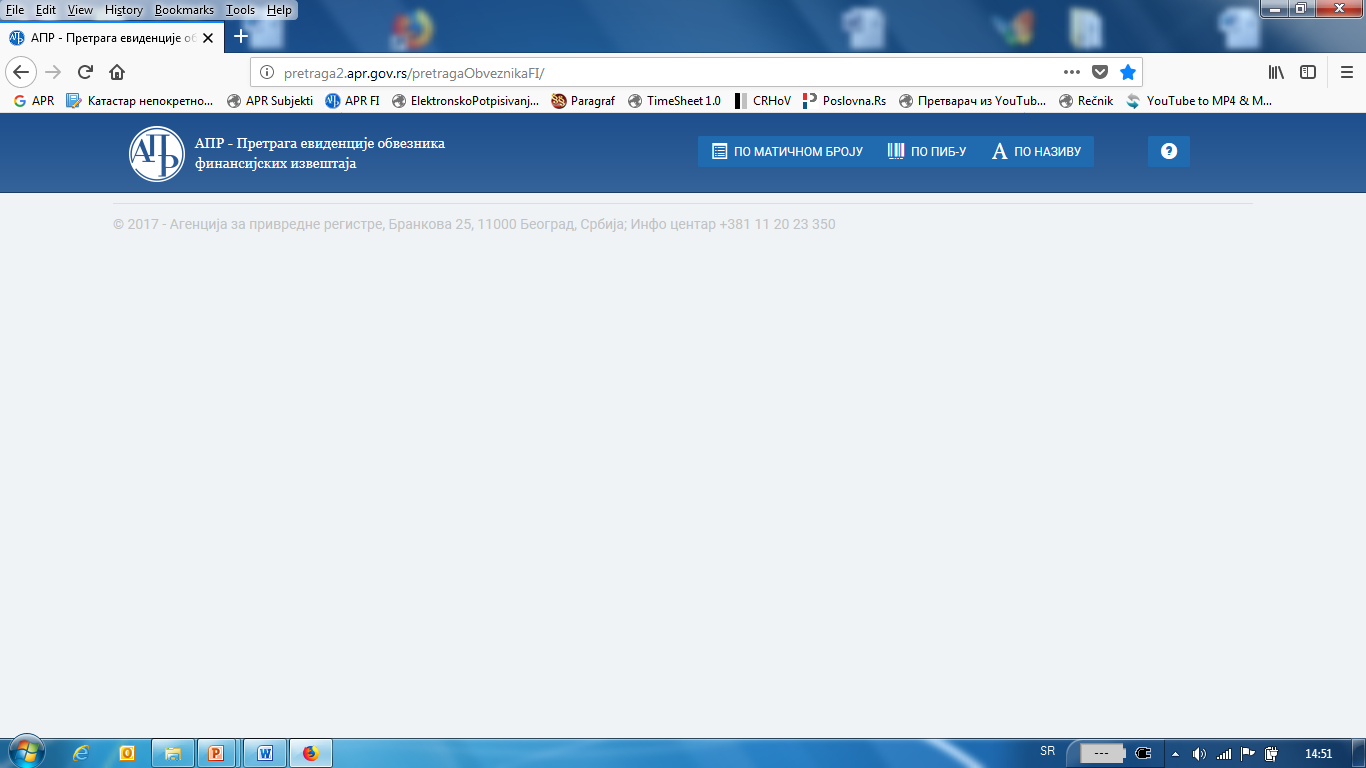 18.03.2018. 
naplaćena indirektno otpisana potraživanja u iznosu od RSD 3.000 hiljada
STATISTIČKI IZVEŠTAJI
KRAJ
30. jun
START
01. januar
1
2
3
4
5
28.03.2018.
Direktor odobrio 
FI za objavljivanje
N A K N A D N I 
D O G A Đ A J I
NAKNADNI DOGAĐAJI - PERIOD NASTANKA
PRIMER 2:
18.03.2018. 
naplaćena indirektno otpisana potraživanja u iznosu od RSD 3.000 hiljada
31.05.2018.
Skupština usvaja FI i Izveštaj revizora
KRAJ
30. jun
START
01. januar
1
2
3
4
5
REVIZIJA
28.02.2018.
Direktor odobrio 
FI2017 za objavljivanje
N A K N A D N I 
D O G A Đ A J I
NAKNADNI DOGAĐAJI - PERIOD NASTANKA
PRIMER 3:
POVOLJAN NAKNADNI DOGAĐAJ:
očekuje se naplata indirektno otpisana potraživanja „postoji usmeni dogovor sa vlasnicima“
START
01. januar
KRAJ
30. jun
1
2
3
4
5
Kada odobriti
finansijske izveštaje 
za objavljivanje ?
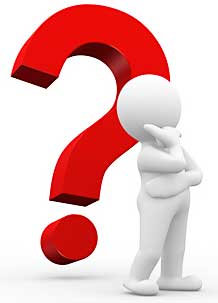 NEPOVOLJAN NAKNADNI DOGAĐAJ:
očekuje se prodaja nekih nekurentnih zaliha po ceni koja je dosta niža od knjigovodstvene vrednosti
Direktor
NAKNADNI DOGAĐAJI - PERIOD NASTANKA
PRIMER 4:
PAŽNJA: 
STANDARDI KAŽU DA OVO IPAK TREBA PROCENITI I UKALKULISATI
Krajem marta 2018. godine
planira se izdavanje knjižnih odobrenja glavnim kupcima po osnovu prometa ostvarenog u 2017. godini
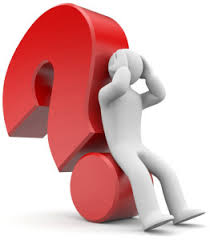 KRAJ
30. jun
START
01. januar
1
2
3
4
5
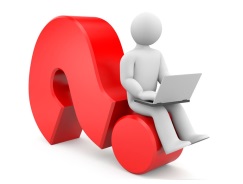 N A K N A D N I 
D O G A Đ A J I
Direktor planira da odobri FI za objavljivanje
18.03.2018. godine pre izdavanja knjižnih odobrenja glavnim kupcima kako ne bi umanjio prihode
VRSTE NAKNADNIH DOGAĐAJA
NAKNADNI DOGAĐAJ
DOKAZUJE NEŠTO ŠTO JE POSTOJALO NA DAN BILANSA STANJA
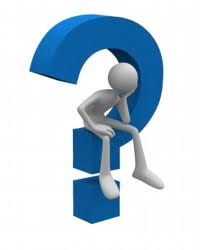 NE
DA
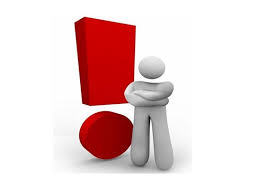 NEKOREKTIVNI 
NAKNADNI DOGAĐAJ
KOREKTIVNI NAKNADNI DOGAĐAJ
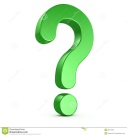 ZAHTEVAJU KOREKCIJU IMOVINE, OBAVEZA, PRIHODA, RASHODA U FINANSIJSKIM IZVEŠTAJIMA 
(knjiže se 31.12.)
NE
DA
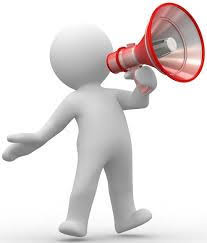 MATERIJALNO ZNAČAJNI
NIŠTA
OBELODANITI: PRIRODU I PROCENJENI EFEKAT
VRSTE NAKNADNIH DOGAĐAJA – KOREKTIVNI DOGAĐAJI
PRIMER:
KOREKCIJA U FI
Naplata otpisanih potraživanja
Ukidanje ispravke vrednost i storniranje troška (priznavanje prihoda)
Pokretanje stečaja nad kupcem
Protekne rok za indirektan otpis potraživanja u skladu sa internim aktom npr: 60, 90 … dana
Obezvređenje potraživanja i priznavanje troška
Prodaja zaliha po ceni koja je znatno ispod knjigovodstvene vrednosti
Obezvređenje zaliha i priznavanje troška
VRSTE NAKNADNIH DOGAĐAJA – KOREKTIVNI DOGAĐAJI
PRIMER:
KOREKCIJA U FI
Priznavanje rezervisanja na teret troškova
Prijem rešenja sudskog spora iz ranijih godina kojim se utvrđuje plaćanje neke obaveze
Odobravanje naknadnih popusta kupcima 
(super rabata i sl.)
Umanjenje potraživanja i umanjenje prihoda
Odluka rukovodstva da se izvrši likvidacija i prestanak poslovanja
Pozicije u FI vrednovati po likvidacionim vrednostima
VRSTE NAKNADNIH DOGAĐAJA – NEKOREKTIVNI DOGAĐAJI
PRIMER:
FI
Obelodanjivanje
Statusna promena (spajanje, pripajanje, podela, odvajanje))
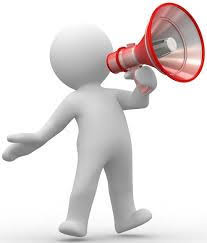 Plana za prestanak poslovanja nekog segmenta 
(fabrika, pogon, poslovna jedinica, prodajni objekat itd.)
Značajne promene na imovini (nabavke, prodaje, eksproprijacije itd.)
VRSTE NAKNADNIH DOGAĐAJA – NEKOREKTIVNI DOGAĐAJI
PRIMER:
FI
Obelodanjivanje
Uništenje glavnog proizvodnog postrojenja u požaru
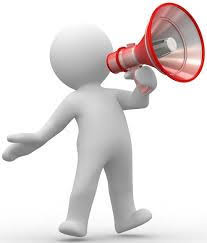 Najave, ili početak sprovođenja značajnog restrukturiranja
Neuobičajeno velike promena cena imovine ili deviznih kurseva
VRSTE NAKNADNIH DOGAĐAJA – NEKOREKTIVNI DOGAĐAJI
PRIMER:
FI
Obelodanjivanje
Promena poreskih stopa ili poreskih zakona koji značajno mogu uticati na visinu tekućih i odloženih poreza u narednim godinama
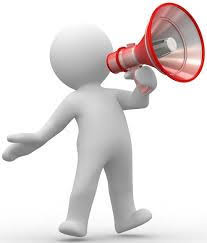 Preuzimanje značajnih obaveza ili potencijalnih obaveza (garancije, jemstava, preuzimanja duga itd.)
Početak sudske parnice koji nastaje isključivo radi događaja nastalih posle izveštajnog perioda itd.
NAKNADNI DOGAĐAJI I REVIZIJA
Da vidimo da li su uzeti u obzir naknadni događaji???
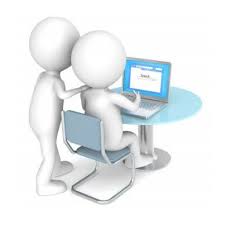 REVIZIJA
Specifikacije na dan odobravanja FI;
„CUT-OFF“ testovi prihoda i rashoda; 
sudski sporovi do datuma odobravanja FI;
zapisnici sa sednica nadležnih organa ….
Pismu o prezentaciji FI
33. U finansijskim izveštajima izvršena su obelodanjivanja i korekcije po osnovu svih događaja nastalih posle izveštajnog perioda a pre nego što su finansijski izveštaji odobreni za objavljivanje u skladu sa zahtevima računovodstvenih propisa u Republici Srbiji.
1
START
01. januar
2
N A K N A D N I 
D O G A Đ A J I
NAKNADNI DOGAĐAJI  I PORESKA UPRAVA (PORESKI ASPEKT)
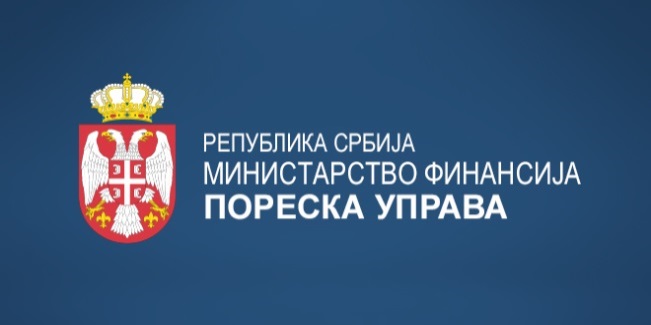 Da li se u Poreskom bilansu priznaju dokazi nastali u periodu nakon Bilansa stanja a do datuma odobravanja FI za objavljivanje ???
START
01. januar
1
2
N A K N A D N I 
D O G A Đ A J I
NAKNADNI DOGAĐAJI -  PORESKI ASPEKT
EFEKTI PRIZNATI PO OSNOVU KOREKTIVNIH DOGAĐAJA:
PORESKI IZVEŠTAJI
U Poreskim izveštajima tretiraju se isto kao i da su priznati po osnovu dokaza koji su postojali na dan Bilansa stanja
Troškovi formiranja rezervisanja
Prihodi ukidanja rezervisanja
Troškovi obezvređenja zaliha i NPO
Prihodi ukidanja obezvređenja zaliha i NPO
Prihodi po osnovu ukidanja ispravke vrednosti potraživanja
NAKNADNI DOGAĐAJI -  PORESKI ASPEKT
EFEKTI PRIZNATI PO OSNOVU KOREKTIVNIH DOGAĐAJA:
PORESKI IZVEŠTAJI
U Poreskim izveštajima priznaju se samo ako su priznati po osnovu dokaza koji su postojali na kraj poreskog perioda na dan Bilansa stanja
Troškovi po osnovu indirektnog otpisa potraživanja 
Troškovi po osnovu direktnog potraživanja
NAKNADNI DOGAĐAJI - PERIOD NASTANKA
PRIMER:
Potraživanja dospeva za naplatu 01.12.2017. godine a nije naplaćeno sve do 18.03.2018. godine kao datuma odobravanja FI za 2017. godinu. 
Pravilnik o računovodstvenim politikama: Otpisati sva potraživanja kod kojih je od roka za naplatu prošlo više od 60 dana.
<60
PORESKI IZVEŠTAJI
31
NE
18.03.2018.
01.12.2017.
31.12.2017.
Priznavanje troška
DA
Datum dospelosti potraživanja
Datum 
Bilansa stanja
Datum odobravanja FI
FINANSIJSKI IZVEŠTAJI
>60
108
ZAKLJUČAK – NAKNADNI DOGAĐAJI
Delokrug:
Period nastanka: 
Vrste: 
Računovodstveno obuhvtatanje: 
Poreski aspekt:
IAS 10; Odeljak 32 IFRS za SME; Pravilnik član 10.
Odluka o odobravanju FI
Korektivni i nekorektivni događaji
Korektivni – knjiženje i obelodanjivanje
Nekorektivni – obelodaniti materijalno značajne
Kod otpisa potraživanja u PB1 se priznaju rashodi samo ako su uslovi ispunjeni do kraja poreskog perioda